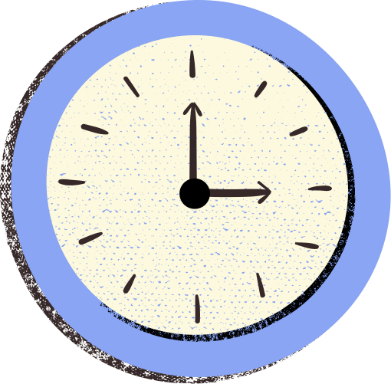 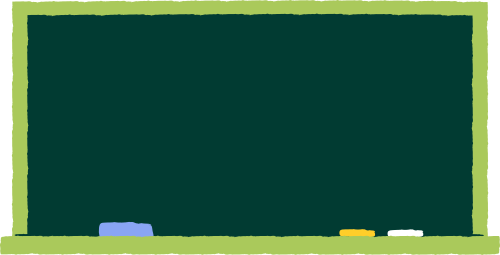 Tiếng Việt
Bài 13: Bàn tay cô giáo
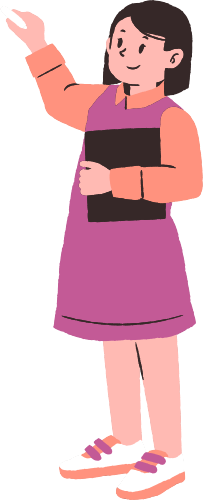 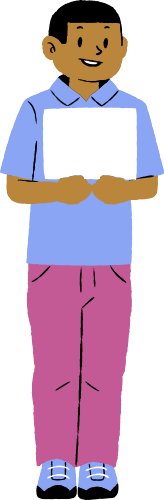 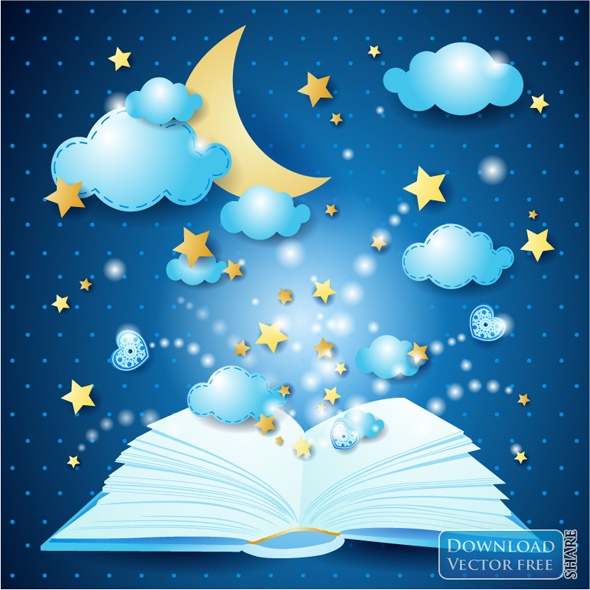 Tiết 1+2
Đọc
Khởi động
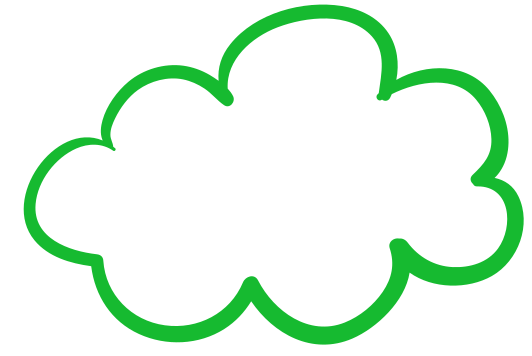 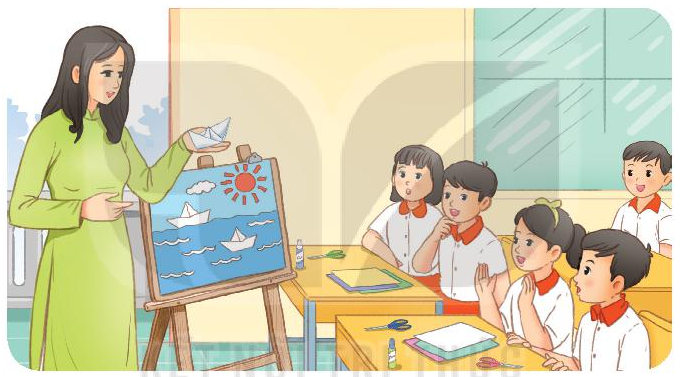 Nói với bạn những điều em nhớ nhất về thầy cô giáo cũ của mình.
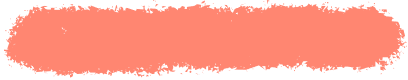 Gợi ý: Em nghĩ về những thầy cô giáo đã dạy mình và nêu ra những điều em nhớ nhất.
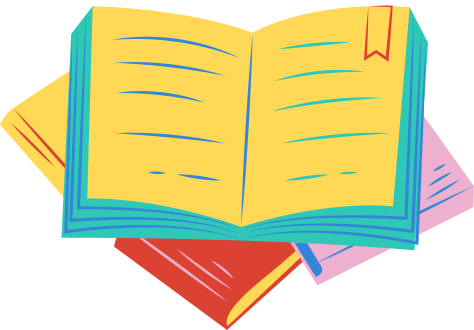 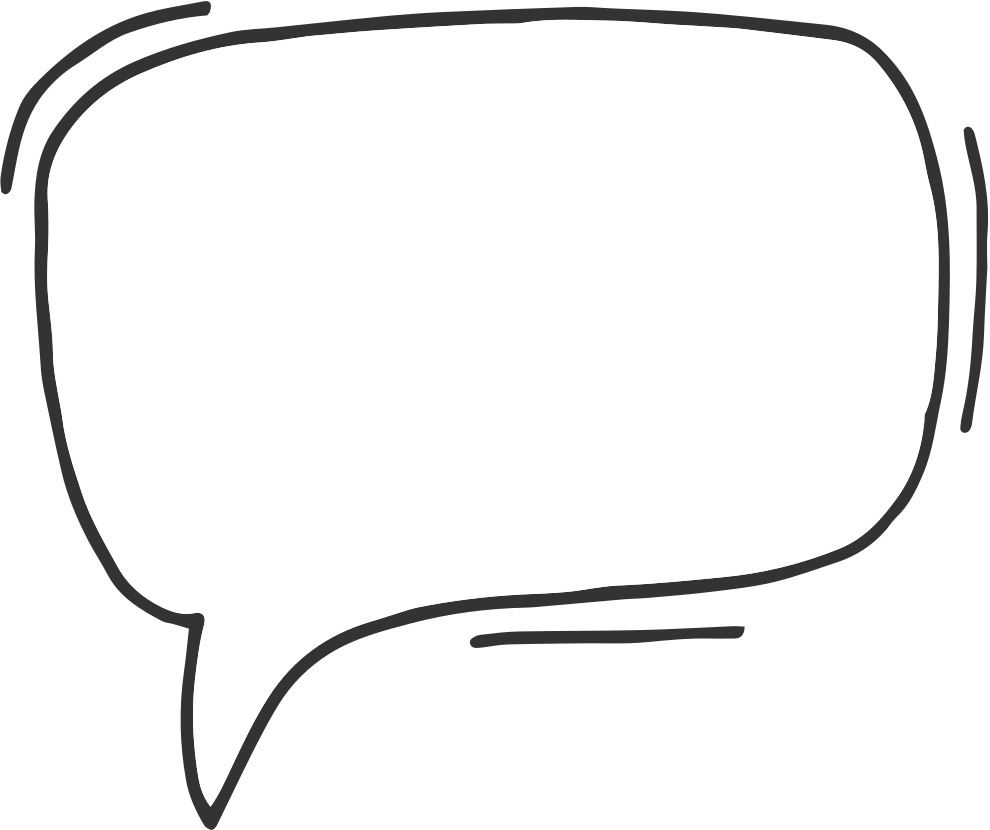 - Tớ rất quý cô Thảo – cô giáo dạy tớ năm lớp 1. Cô Thảo rất nhẹ nhàng với học sinh, cô luôn ân cần chỉ dạy chúng tớ.
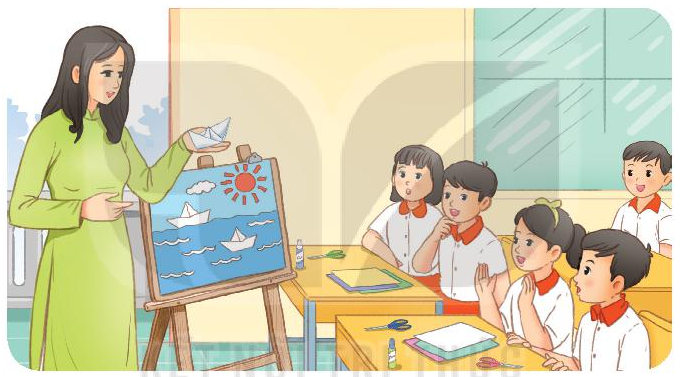 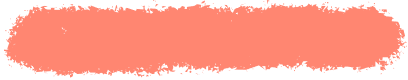 Nói với bạn những điều em nhớ nhất về thầy cô giáo cũ của mình.
ĐỌC VĂN BẢN
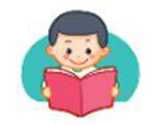 Bàn tay cô giáo
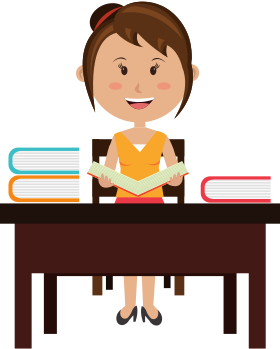 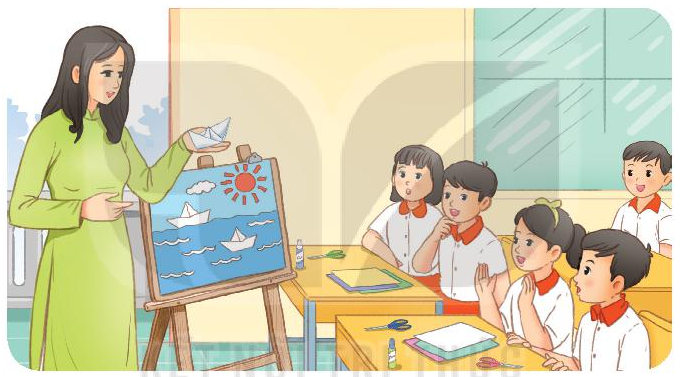 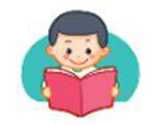 Luyện đọc từ khó
nắng tỏa
sóng lượn
sóng vỗ
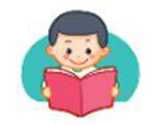 Luyện đọc câu
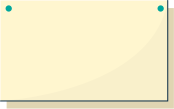 Mặt nước / dập dềnh
Quanh thuyền / sóng lượn
Một /  tờ giấy trắng
Một /  tờ giấy đỏ
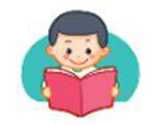 Bàn tay cô giáo
3
1
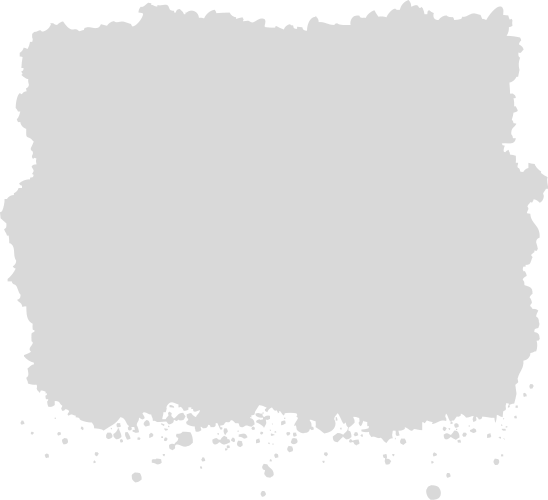 Luyện đọc đoạn nối tiếp
2
4
5
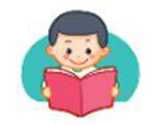 Bàn tay cô giáo
Đọc toàn bài
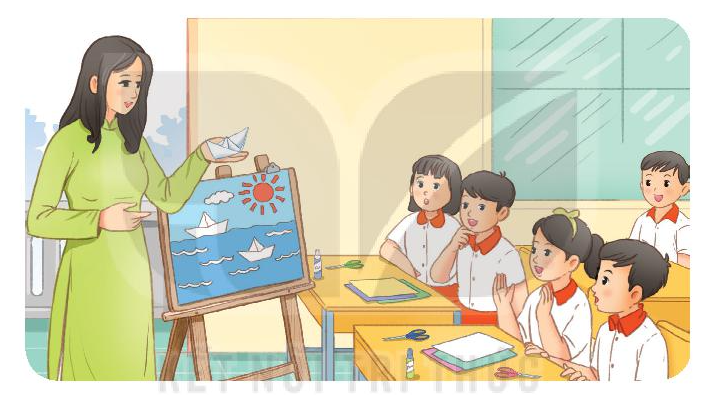 Trả lời câu hỏi
Câu 1: Chọn lời giải thích phù hợp với mỗi từ dưới đây:
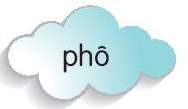 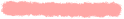 a. Mặt nước chuyển động lên xuống nhịp nhàng
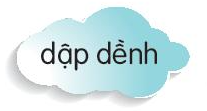 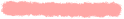 b. Tiếng sóng vỗ nhỏ, êm nhẹ, phát ra đều đều liên tiếp
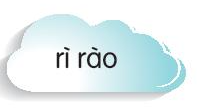 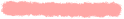 c. Để lộ ra, bày ra
Câu 2 : Từ các tờ giấy, cô giáo đã làm ra những gì? 
(ghép từ ngữ ở cột A với từ ngữ phù hợp ở cột B)
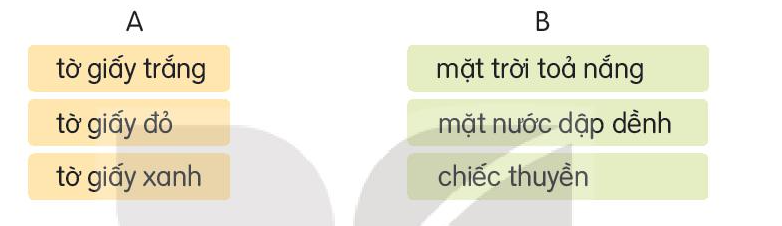 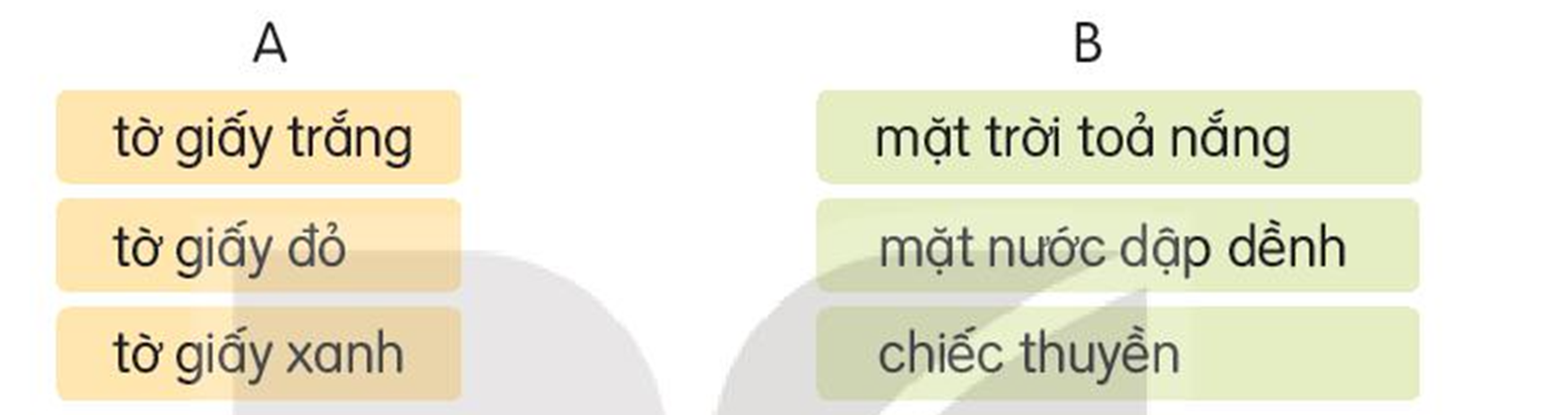 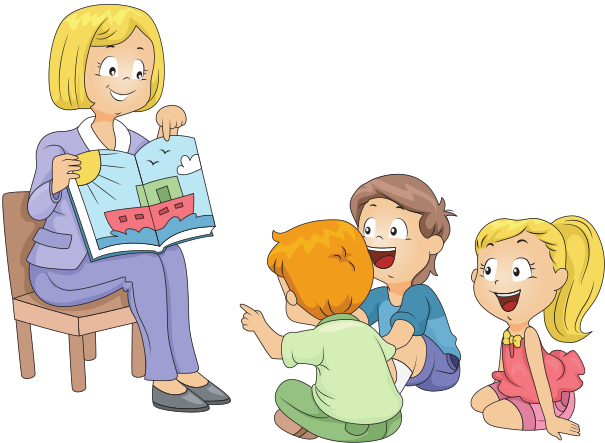 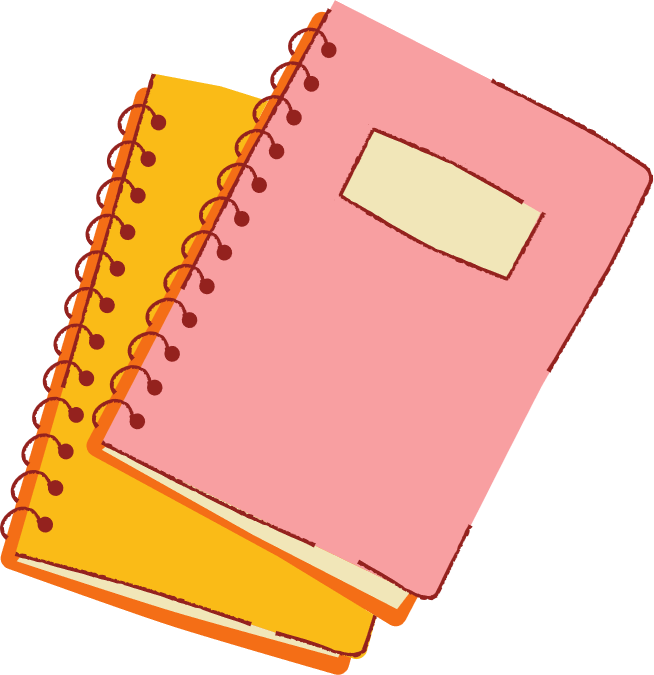 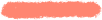 Câu 3 : Theo em, 2 dòng thơ "Biết bao điều lạ/Từ bàn tay cô" muốn nói điều gì? Chọn câu trả lời hoặc nên ý kiến khác của em.
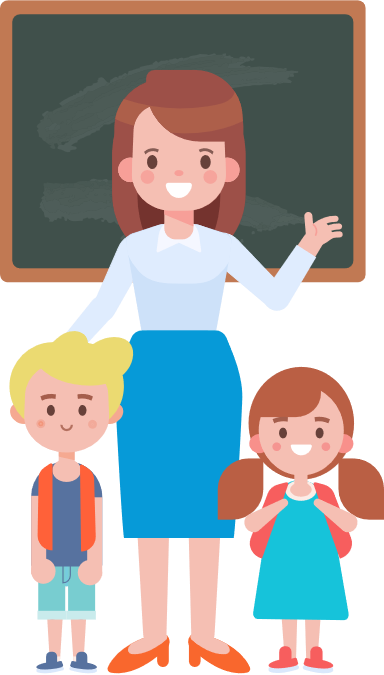 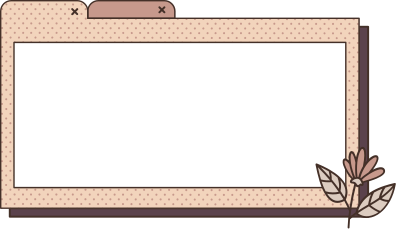 a. Cô có phép màu
b. Cô rất khéo tay
c. Nêu ý kiến khác của em
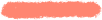 Câu 4 : Tìm những câu thơ nói về sự khéo léo của cô giáo khi hướng dẫn học sinh làm thủ công.
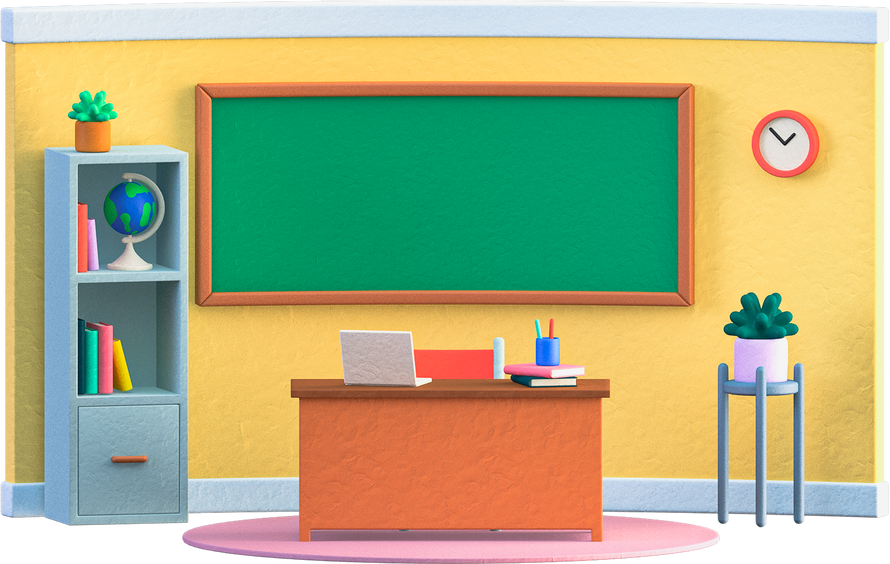 - Cô gấp cong cong
 Thoắt cái đã xong
- Mềm mại tay cô
- Cô cắt rất nhanh
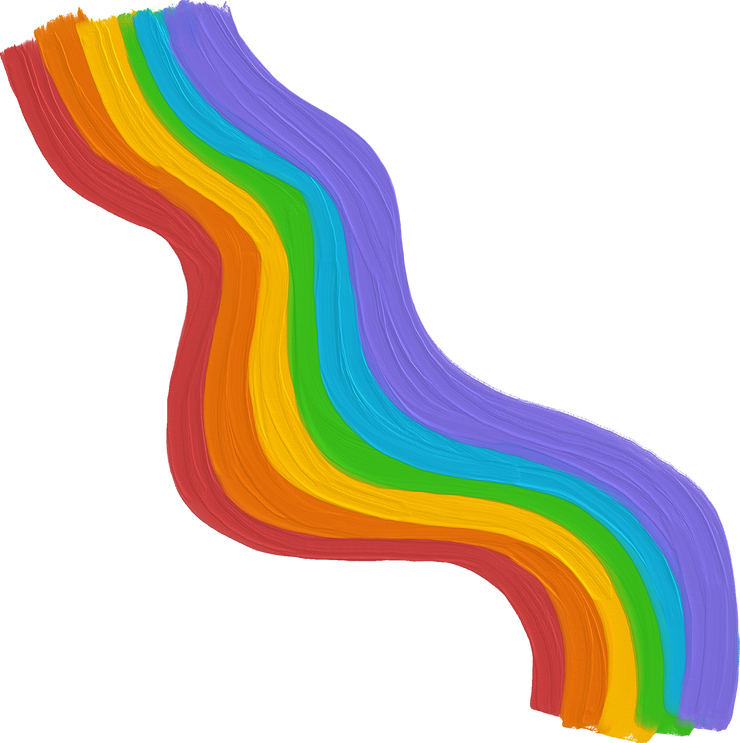 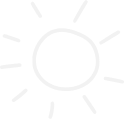 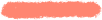 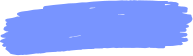 Câu 5 : Dựa vào bài thơ, em hãy giới thiệu bức tranh mà cô giáo đã tạo ra.
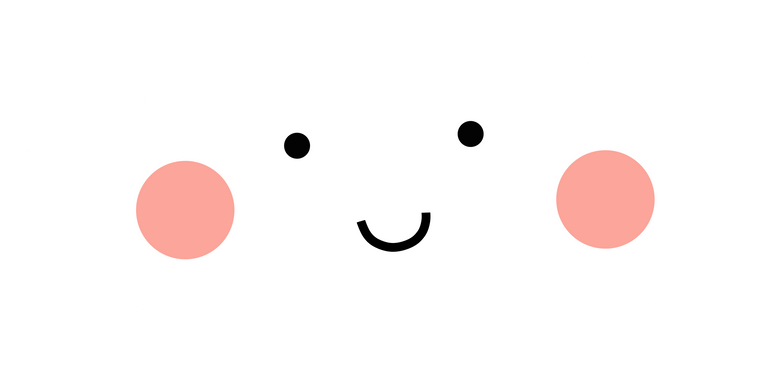 Bằng các tờ giấy màu, cô giáo đã tạo ra một bức tranh rất đẹp. Trong bức tranh, ông mặt trời đang tỏa những tia nắng, chiếu xuống cảnh vật. Những chiếc thuyền trắng trôi dập dềnh cùng những con sóng trên mặt biển.
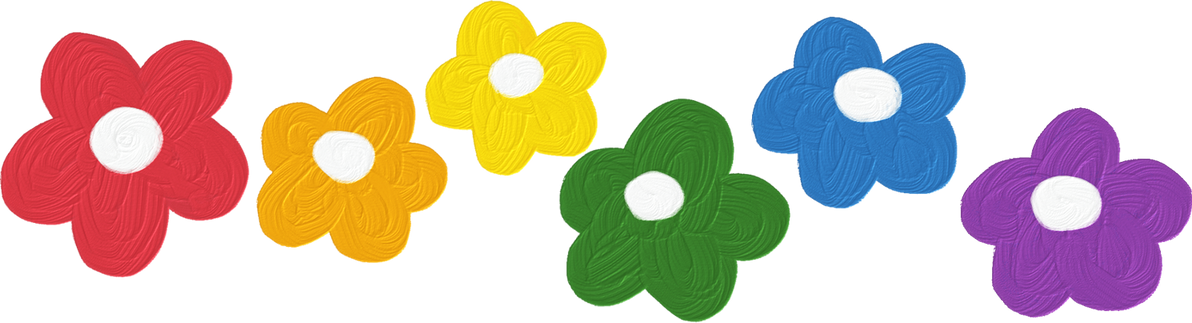 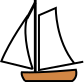 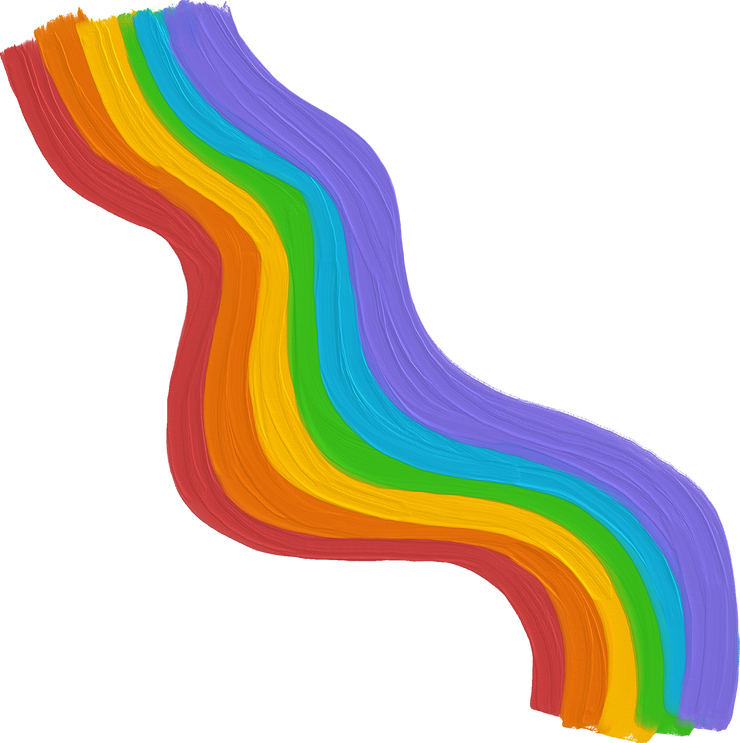 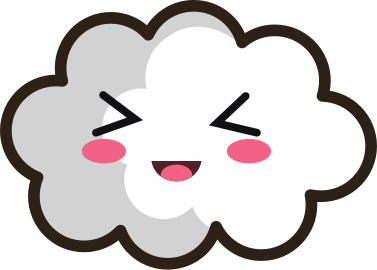 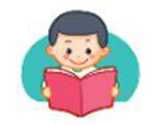 Luyện đọc lại
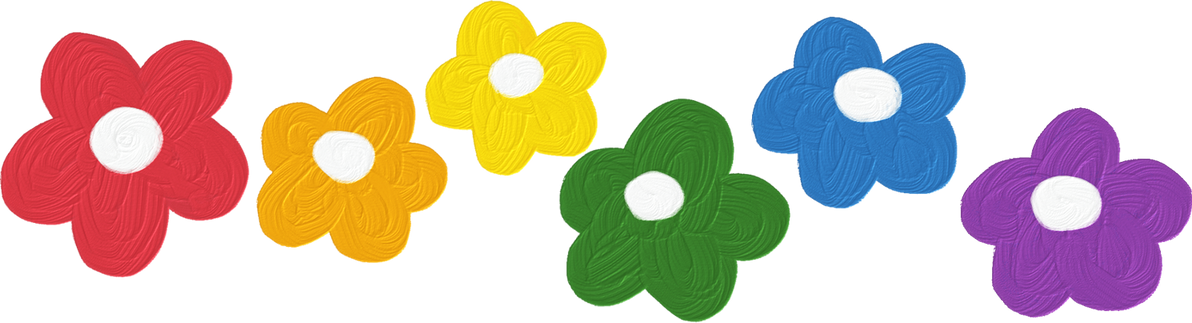 Bàn tay cô giáo
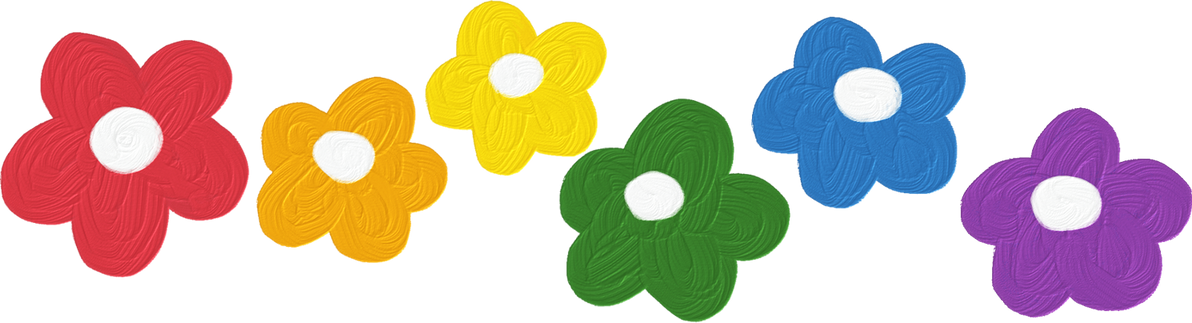 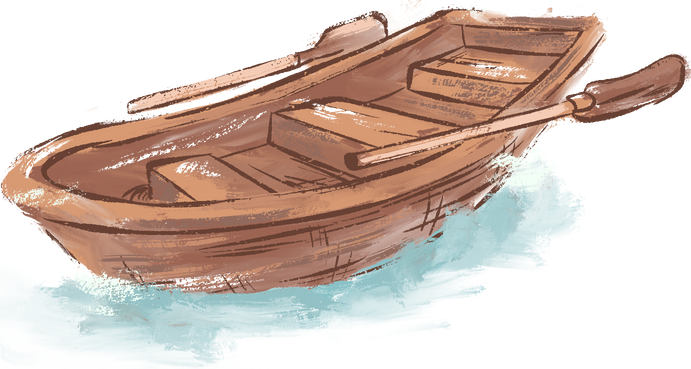 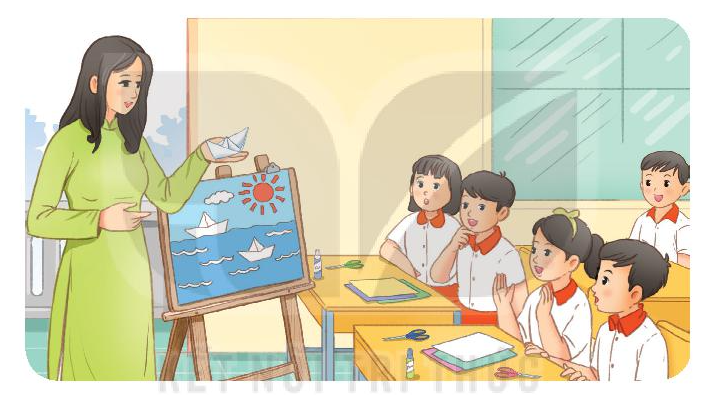 Nội dung: Bài thơ ca ngợi bàn tay kì diệu của cô giáo. Cô đã tạo ra biết bao nhiêu điều lạ từ đôi bàn tay khéo léo của mình.
Tiết 2:
Nói - nghe
Một giờ học thú vị
1. Kể về một giờ học em thấy thú vị.
Gợi ý: 
- Đó là giờ học môn nào?
- Trong giờ học, em được tham gia những hoạt động nào?
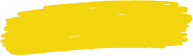 Sáng nay,  em vừa có một giờ học rất thú vị, đó là giờ học môn Tiếng Việt. Cô giáo cho cả lớp chia thành các nhóm, phân vai và diễn lại câu chuyện thỏ và rùa. Em đã được tham gia đóng vai chú rùa trong câu chuyện đó.
2. Em cảm nhận thế nào về giờ học đó?
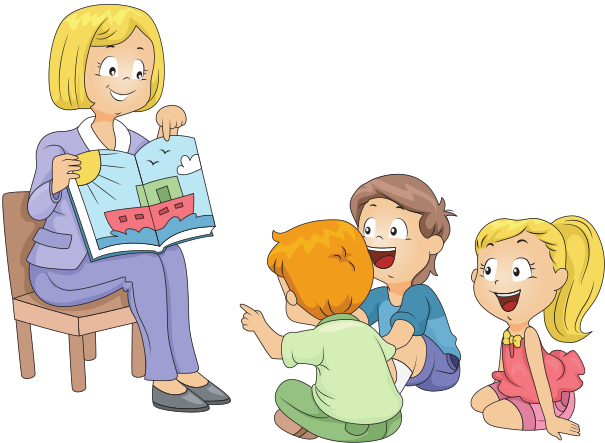 Giờ học ấy diễn ra vô cùng vui vẻ, thú vị. Em cảm thấy rất thích thú với những giờ học như vậy. Em mong cô giáo sẽ cho chúng em tham gia nhiều hoạt động vui như thế để dễ dàng học và ghi nhớ các câu chuyện.
Củng cố
        Dặn dò
Hẹn gặp lại các em!